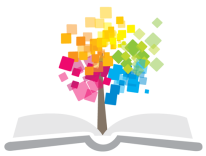 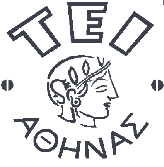 Ανοικτά Ακαδημαϊκά Μαθήματα στο ΤΕΙ Αθήνας
Eιδικά θέματα βάσεων χωρικών δεδομένων και θεωρία συστημάτων - Θ
Ενότητα  6: Τοπολογία - Τοπολογικές σχέσεις  
Δήμος Πανταζής Dr, MSc, Αγρ.Τοπ.Μηχ. ΑΠΘ - Καθηγητής ΤΕΙ Αθήνας
Τμήμα πολιτικών Μηχανικών ΤΕ και Μηχανικών Τοπογραφίας & Γεωπληροφορικής ΤΕ
Κατεύθυνση Μηχανικών Τοπογραφίας και Γεωπληροφορικής ΤΕ
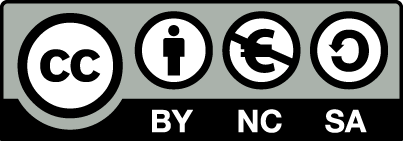 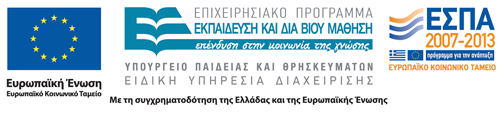 Τοπολογικές Σχέσεις στις ΒΧΔ
Τοπολογικές Σχέσεις
Τοπολογία
1
Τοπολογία
Τι είναι; Κλάδος των Μαθηματικών…
Topology - http://support.esri.com/en/knowledgebase/GISDictionary/term/topology
See Also: arc-node topology, polygon-arc topology 
[ESRI software] In geodatabases, the arrangement that constrains how point, line, and polygon features share geometry. For example, street centerlines and census blocks share geometry, and adjacent soil polygons share geometry.
2
Ορισμός 1/2
Topology defines and enforces data integrity rules (for example, there should be no gaps between polygons). It supports topological relationship queries and navigation (for example, navigating feature adjacency or connectivity), supports sophisticated editing tools, and allows feature construction from unstructured geometry (for example, constructing polygons from lines).
Ορισμός  2/2
http://support.esri.com/en/knowledgebase/GISDictionary/term/topology
[Euclidean geometry] The branch of geometry that deals with the properties of a figure that remain unchanged even when the figure is bent, stretched, or otherwise distorted.
[ESRI software] In an ArcInfo coverage, the spatial relationships between connecting or adjacent features in a geographic data layer (for example, arcs, nodes, polygons, and points). Topological relationships are used for spatial modeling operations that do not require coordinate information.
Τοπολογικές Σχέσεις
Ένα από τα τρία είδη σχέσεων που ορίσαμε μεταξύ των οντοτήτων μιας ΒΧΔ
Καθορίζουν το πώς δισδιάστατα σχήματα και σημεία καθώς και συνδυασμοί τους  μπορούν να συσχετισθούν σε ένα επίπεδο 2Δ χώρο
5
ΒΧΔ (Χωρικά Δεδομένα) και Τοπολογία
Eghennofer
David Mark
Clementini Eliseo
Rolland Billen
Dimos Pantazis
6
Απεικόνιση για δύο πολύγωνα
7
http://en.wikipedia.org/wiki/DE-9IM
Egenhofer (references)
Egenhofer, Max J., 1991, Reasoning about binary topological relations, in Proceedings of the 2ed Symposium on Large Spatial Databases, Lecture Notes in Computer Science, No.523, pp.143-160, Springer-Verlag
Egenhofer, Max J., 1993, Definition of line-line relations or geographic databases, IEEE Data Engineering Bultin, Vol., 7, no.3, 40-45
Egenhofer, Max J., 1994, Deriving the composition of
binary topological relations. Journal of Visual
Languages and Computing, 5: 133-149.
Egenhofer (references)
Egenhofer, Max J. and Robert D. Franzosa, 1991, Point-set topological spatial relations, INT. J. Geographical Information Systems, 1991, vol., 5,no.2, 161-176
Describing topological relations with voronoi-based 9-intersection model
http://www.isprs.org/proceedings/XXXII/part4/chen33neu.pdf
http://www.spatial.maine.edu/~max/pubs_RJ.html
Max J. Egenhofer's Articles in Refereed Journals
Spatial-Scene Similarity QueriesK. Nedas and M. EgenhoferTransactions in GIS 12 (6): 661-681, 2008.
The Arrow-Semantics InterpreterY. Kurata and M. EgenhoferSpatial Cognition and Computation 8 (4): 306-332, 2008.
Geo-Mobile Query-by-SketchD. Caduff and M. EgenhoferInternational Journal of Web Engineering and Technologies 3 (2): 157-175, 2007.
Metric Details of Topological Line-Line RelationsK. Nedas, M. Egenhofer, and D. WilmsenInternational Journal of Geographical Information Science 21 (1): 21-48, 2007.
Ontology-Driven Map GeneralizationL. Kulik, M. Duckham, and M. EgenhoferJournal of Visual Languages and Computing 16 (3): 245-267, 2005.
Max J. Egenhofer's Articles in Refereed Journals
Spherical Topological RelationsM. EgenhoferJournal on Data Semantics III: 25-49, 2005.
Comparing Geospatial Entity Classes: An Asymmetric and Context-Dependent Similarity MeasureA. Rodríguez and M. EgenhoferInternational Journal of Geographical Information Science 18 (3): 229-256, 2004.
A Model for Exploring Virtual Reality EnvironmentsJ. Campos, K. Hornsby, and M. EgenhoferJournal of Visual Languages and Computing 14 (5): 469-492, 2003.
Determining Semantic Similarity Among Entity Classes from Different OntologiesA. Rodríguez and M. EgenhoferIEEE Transactions on Knowledge and Data Engineering 15 (2): 442-456, 2003.
Max J. Egenhofer's Articles in Refereed Journals
Using Ontologies for Integrated Geographic Information SystemsF. Fonseca, M. Egenhofer, P. Agouris, and G. CâmaraTransactions in GIS 6 (3): 231-257, 2002.
Semantic Granularity in Ontology-Driven Geographic Information SystemsF. Fonseca, M. Egenhofer, C. Davis, and G. CâmaraAnnals of Mathematics and Artificial Intelligence 36 (1-2): 121-151, 2002.
Modeling Moving Objects over Multiple GranularitiesK. Hornsby and M. EgenhoferAnnals of Mathematics and Artificial Intelligence 36 (1-2): 177-194, 2002.
Cardinal Directions between Extended Spatial ObjectsR. Goyal and M. EgenhoferIEEE Transactions on Knowledge and Data Engineering (in press).
Max J. Egenhofer's Articles in Refereed Journals
Robust Inference of the Flow Direction in River NetworksJ. Paiva and M. EgenhoferAlgorithmica (in press).
Progressive Transmission of Vector Map Data over the World Wide WebM. Bertolotto and M. EgenhoferGeoInformatica 5 (4): 345-373, 2001.
A Comparison of Inferences about Containers and Surfaces in Small-Scale and Large-Scale SpacesA. Rodríguez and M. EgenhoferJournal of Visual Languages and Computing 11 (6): 639-662, 2000.
Max J. Egenhofer's Articles in Refereed Journals
Ontologies and Knowledge Sharing in Urban GISF. Fonseca, M. Egenhofer, C. Davis, and K. BorgesComputer, Environment and Urban Systems 24 (3): 251-272, 2000.
Identity-Based Change: A Foundation for Spatio-Temporal Knowledge RepresentationK. Hornsby and M. EgenhoferInternational Journal of Geographical Information Science 14 (3): 207-224, 2000.
Visualization in an Early Stage of the Problem Solving Process in GISA. Blaser, M. Sester, and M. EgenhoferComputers and Geosciences 26 (1): 57-66, 2000.
Relation Algebras over Containers and Surfaces: An Ontological Study of a Room SpaceM. Egenhofer and A. RodríguezSpatial Cognition and Computation 1 (2): 155-180, 1999.
Max J. Egenhofer's Articles in Refereed Journals
Sistemas de Informação Geográficos Baseados em OntologiasF. Fonseca and M. EgenhoferInformática Pública 1 (2): 47-65, 1999.
Progress in Computational Methods for Representing Geographic ConceptsM. Egenhofer, J. Glasgow, O. Gunther, J. Herring, and D. PeuquetInternational Journal of Geographical Information Science 13 (8): 775-796, 1999.
Introduction to the Varenius ProjectM. Goodchild, M. Egenhofer, K. Kemp, D. Mark, and E. SheppardInternational Journal of Geographical Information Science 13 (8): 731-745, 1999.
Max J. Egenhofer's Articles in Refereed Journals
Using Digital Spatial Archives EffectivelyD. Flewelling and M. EgenhoferInternational Journal of Geographical Information Science 13 (1): 1-8, 1999.
Metric Details for Natural-Language Spatial RelationsM. Egenhofer and A. R. ShariffACM Transactions on Information Systems 16 (4): 295-321, 1998. 
Comparing the Complexity of Wayfinding Tasks in Built EnvironmentsM. Raubal and M. EgenhoferEnvironment and Planning B 25 (6): 895-913, 1998.
Natural-Language Spatial Relations Between Linear and Areal Objects: The Topology and Metric of English-Language TermsA. R. Shariff, M. Egenhofer, and D. MarkInternational Journal of Geographical Information Science 12 (3): 215-246, 1998.
Max J. Egenhofer's Articles in Refereed Journals
Human Conceptions of Spaces: Implications for GISS. Freundschuh and M. EgenhoferTransactions in GIS 2 (4): 361-375, 1997. 
Formalizing Behavior of Geographic Feature TypesR. Rugg, M. Egenhofer, and W. KuhnGeographical Systems 4 (2): 159-179, 1997.
Consistency RevisitedM. EgenhoferGeoInformatica 1(4): 323-325, 1997.
Hierarchical Spatial Reasoning about Direction RelationsD. Papadias and M. EgenhoferGeoInformatica 1 (3): 251-273, 1997.
Max J. Egenhofer's Articles in Refereed Journals
Query Processing in Spatial-Query-by-SketchM. EgenhoferJournal of Visual Languages and Computing 8 (4): 403-424, 1997. 
User Interfaces for Map AlgebraT. Bruns and M. EgenhoferJournal of the Urban and Regional Information Systems Association 9 (1): 44-54, 1997. 
Consistency among Parts and Aggregates: A Computational ModelN. Tryfona and M. EgenhoferTransactions in GIS 1 (3): 189-206, 1997. 
A Comparison of Two Direct-Manipulation GIS User Interfaces for Map OverlayJ. Richards and M. EgenhoferGeographical Systems 2 (4): 267-290, 1995.
Modeling Conceptual Neighborhoods of Topological Line-Region RelationsM. Egenhofer and D. MarkInternational Journal of Geographical Information Systems 9 (5): 555-565, 1995.
On the Equivalence of Topological RelationsM. Egenhofer and R. FranzosaInternational Journal of Geographical Information Systems 9 (2): 133-152, 1995.
Max J. Egenhofer's Articles in Refereed Journals
Modeling Topological Spatial Relations: Strategies for Query ProcessingE. Clementini, J. Sharma, and M. EgenhoferComputers and Graphics 18 (6): 815-822, 1994.
Modeling Spatial Relations Between Lines and Regions: Combining Formal Mathematical Models and Human Subjects TestingD. Mark and M. EgenhoferCartography and Geographical Information Systems 21 (3): 195-212, 1994. 
Deriving the Composition of Binary Topological RelationsM. EgenhoferJournal of Visual Languages and Computing 5 (2): 133-149, 1994. 
Topological Relations between Regions with HolesM. Egenhofer, E. Clementini, and P. di FeliceInternational Journal of Geographical Information Systems 8 (2): 129-144, 1994. 
Pre-Processing Queries with Spatial ConstraintsM. EgenhoferPhotogrammetric Engineering & Remote Sensing 60 (6): 783-790, 1994. 
Spatial SQL: A Query and Presentation LanguageM. EgenhoferIEEE Transactions on Knowledge and Data Engineering 6 (1): 86-95, 1994.
Max J. Egenhofer's Articles in Refereed Journals
A Model for Detailed Binary Topological RelationshipsM. EgenhoferGeomatica 47 (3&4): 261-273, 1993. 
Assessing the Consistency of Complete and Incomplete Topological InformationM. Egenhofer and J. SharmaGeographical Systems 1 (1): 47-68, 1993.
Modeling Spatial Relations and Operations with Partially Ordered SetsW. Kainz, M. Egenhofer, and I. GreasleyInternational Journal of Geographical Information Systems 7 (3): 215-229, 1993. 
Exploratory Access to Geographic Data Based on the Map-Overlay MetaphorM. Egenhofer and J. RichardsJournal of Visual Languages and Computing 4 (2): 105-125, 1993. 
Object-Oriented Modeling for GISM. Egenhofer and A. FrankJournal of the Urban and Regional Information Systems Association 4 (2): 3-19, 1992. 
Computer Cartography for GIS: an Object-Oriented View on the Display TransformationA. Frank and M. EgenhoferComputers and Geosciences 18 (8): 975-987, 1992.
Max J. Egenhofer's Articles in Refereed Journals
Why not SQL!M. EgenhoferInternational Journal of Geographical Information Systems 6 (2): 71-85, 1992.
A Perspective on GIS Technology in the NinetiesA. Frank, M. Egenhofer, and W. KuhnPhotogrammetric Engineering & Remote Sensing 57 (11): 1431-1436, 1991. 
Point-Set Topological Spatial RelationsM. Egenhofer and R. FranzosaInternational Journal of Geographical Information Systems 5 (2): 161-174, 1991.
Extending SQL for Graphical DisplayM. EgenhoferCartography and Geographic Information Systems 18 (4): 230-245, 1991. 
Interaction with Geographic Information Systems via Spatial QueriesM. EgenhoferJournal of Visual Languages and Computing 1 (4): 389-413, 1990.
LOBSTER: Combining AI and Database TechniquesM. Egenhofer and A. FrankPhotogrammetric Engineering & Remote Sensing 56 (6): 919-926, 1990.
Μια πρόταση του 1994(Pantazis) / 1996 (Pantazis-Donnay)
Δύο τοπολογικές σχέσεις 
Επίθεση
Γειτνίαση (προϋποθέτει την ύπαρξη «ορίου» κατά συνέπεια «συμμετοχή» πολυγώνου στη σχέση)
Τρία επίπεδα εφαρμογής
Ολική
Μερική
Ανύπαρκτη
Τρείς τρόποι εφαρμογής
Πρέπει να υπάρχει
Επιτρέπεται να υπάρχει (αλλά μπορεί και να μην υπάρχει)
Απαγορεύεται να υπάρχει
Σημείο - Σημείο
Επίθεση
Ολική / ανύπαρκτη
3 τρόποι εφαρμογής
Σημείο - Γραμμή
Επίθεση
Ολική / ανύπαρκτη
Τρείς τρόποι εφαρμογής
Σημείο - πολύγωνο
Επίθεση (στο εσωτερικό) / Γειτνίαση (στα όρια)
Ολική / ανύπαρκτη
Τρείς τρόποι εφαρμογής
Γραμμή- Γραμμή
Επίθεση
Ολική / Μερική /Ανύπαρκτη
Τρείς τρόποι εφαρμογής
Γραμμή - Πολύγωνο
Επίθεση / Γειτνίαση (όρια πολυγώνου)
Ολική / Μερική / Ανύπαρκτη [Γειτνίαση – Επίθεση]
Τρείς τρόποι εφαρμογής
Πολύγωνο - Πολύγωνο
Επίθεση / Γειτνίαση
Ολική / Μερική / Ανύπαρκτη [Γειτνίαση – Επίθεση]
Τρείς τρόποι εφαρμογής
Τοπολογικές Σχέσεις στο ArcGIS
http://webhelp.esri.com/arcgisserver/9.3/java/index.htm#geodatabases/topology_in_arcgis.htm
http://www.esri.com/news/arcuser/0401/topo.html
Τοπολογικές Σχέσεις στο Smallworld
http://sworldwatch.blogspot.gr/2011/08/smallworld-technical-paper-no-10.html
Τέλος Ενότητας
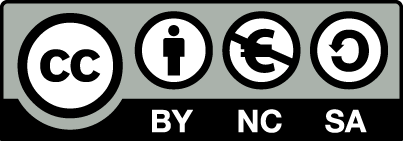 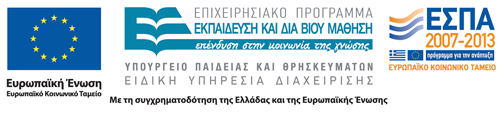 Σημειώματα
Σημείωμα Αναφοράς
Copyright Τεχνολογικό Εκπαιδευτικό Ίδρυμα Αθήνας, Δήμος Πανταζής 2014. Δήμος Πανταζής. «Eιδικά θέματα βάσεων χωρικών δεδομένων και θεωρία συστημάτων - Θ. Ενότητα 6: Τοπολογία - Τοπολογικές σχέσεις». Έκδοση: 1.0. Αθήνα 2014. Διαθέσιμο από τη δικτυακή διεύθυνση: ocp.teiath.gr.
Σημείωμα Αδειοδότησης
Το παρόν υλικό διατίθεται με τους όρους της άδειας χρήσης Creative Commons Αναφορά, Μη Εμπορική Χρήση Παρόμοια Διανομή 4.0 [1] ή μεταγενέστερη, Διεθνής Έκδοση.   Εξαιρούνται τα αυτοτελή έργα τρίτων π.χ. φωτογραφίες, διαγράμματα κ.λ.π., τα οποία εμπεριέχονται σε αυτό. Οι όροι χρήσης των έργων τρίτων επεξηγούνται στη διαφάνεια  «Επεξήγηση όρων χρήσης έργων τρίτων». 
Τα έργα για τα οποία έχει ζητηθεί άδεια  αναφέρονται στο «Σημείωμα  Χρήσης Έργων Τρίτων».
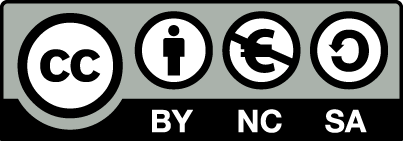 [1] http://creativecommons.org/licenses/by-nc-sa/4.0/ 
Ως Μη Εμπορική ορίζεται η χρήση:
που δεν περιλαμβάνει άμεσο ή έμμεσο οικονομικό όφελος από την χρήση του έργου, για το διανομέα του έργου και αδειοδόχο
που δεν περιλαμβάνει οικονομική συναλλαγή ως προϋπόθεση για τη χρήση ή πρόσβαση στο έργο
που δεν προσπορίζει στο διανομέα του έργου και αδειοδόχο έμμεσο οικονομικό όφελος (π.χ. διαφημίσεις) από την προβολή του έργου σε διαδικτυακό τόπο
Ο δικαιούχος μπορεί να παρέχει στον αδειοδόχο ξεχωριστή άδεια να χρησιμοποιεί το έργο για εμπορική χρήση, εφόσον αυτό του ζητηθεί.
Επεξήγηση όρων χρήσης έργων τρίτων
Δεν επιτρέπεται η επαναχρησιμοποίηση του έργου, παρά μόνο εάν ζητηθεί εκ νέου άδεια από το δημιουργό.
©
διαθέσιμο με άδεια CC-BY
Επιτρέπεται η επαναχρησιμοποίηση του έργου και η δημιουργία παραγώγων αυτού με απλή αναφορά του δημιουργού.
διαθέσιμο με άδεια CC-BY-SA
Επιτρέπεται η επαναχρησιμοποίηση του έργου με αναφορά του δημιουργού, και διάθεση του έργου ή του παράγωγου αυτού με την ίδια άδεια.
διαθέσιμο με άδεια CC-BY-ND
Επιτρέπεται η επαναχρησιμοποίηση του έργου με αναφορά του δημιουργού. 
Δεν επιτρέπεται η δημιουργία παραγώγων του έργου.
διαθέσιμο με άδεια CC-BY-NC
Επιτρέπεται η επαναχρησιμοποίηση του έργου με αναφορά του δημιουργού. 
Δεν επιτρέπεται η εμπορική χρήση του έργου.
Επιτρέπεται η επαναχρησιμοποίηση του έργου με αναφορά του δημιουργού
και διάθεση του έργου ή του παράγωγου αυτού με την ίδια άδεια.
Δεν επιτρέπεται η εμπορική χρήση του έργου.
διαθέσιμο με άδεια CC-BY-NC-SA
διαθέσιμο με άδεια CC-BY-NC-ND
Επιτρέπεται η επαναχρησιμοποίηση του έργου με αναφορά του δημιουργού.
Δεν επιτρέπεται η εμπορική χρήση του έργου και η δημιουργία παραγώγων του.
διαθέσιμο με άδεια 
CC0 Public Domain
Επιτρέπεται η επαναχρησιμοποίηση του έργου, η δημιουργία παραγώγων αυτού και η εμπορική του χρήση, χωρίς αναφορά του δημιουργού.
Επιτρέπεται η επαναχρησιμοποίηση του έργου, η δημιουργία παραγώγων αυτού και η εμπορική του χρήση, χωρίς αναφορά του δημιουργού.
διαθέσιμο ως κοινό κτήμα
χωρίς σήμανση
Συνήθως δεν επιτρέπεται η επαναχρησιμοποίηση του έργου.
36
Διατήρηση Σημειωμάτων
Οποιαδήποτε αναπαραγωγή ή διασκευή του υλικού θα πρέπει να συμπεριλαμβάνει:
το Σημείωμα Αναφοράς
το Σημείωμα Αδειοδότησης
τη δήλωση Διατήρησης Σημειωμάτων
το Σημείωμα Χρήσης Έργων Τρίτων (εφόσον υπάρχει)
μαζί με τους συνοδευόμενους υπερσυνδέσμους.
Χρηματοδότηση
Το παρόν εκπαιδευτικό υλικό έχει αναπτυχθεί στo πλαίσιo του εκπαιδευτικού έργου του διδάσκοντα.
Το έργο «Ανοικτά Ακαδημαϊκά Μαθήματα στο ΤΕΙ Αθήνας» έχει χρηματοδοτήσει μόνο την αναδιαμόρφωση του εκπαιδευτικού υλικού. 
Το έργο υλοποιείται στο πλαίσιο του Επιχειρησιακού Προγράμματος «Εκπαίδευση και Δια Βίου Μάθηση» και συγχρηματοδοτείται από την Ευρωπαϊκή Ένωση (Ευρωπαϊκό Κοινωνικό Ταμείο) και από εθνικούς πόρους.
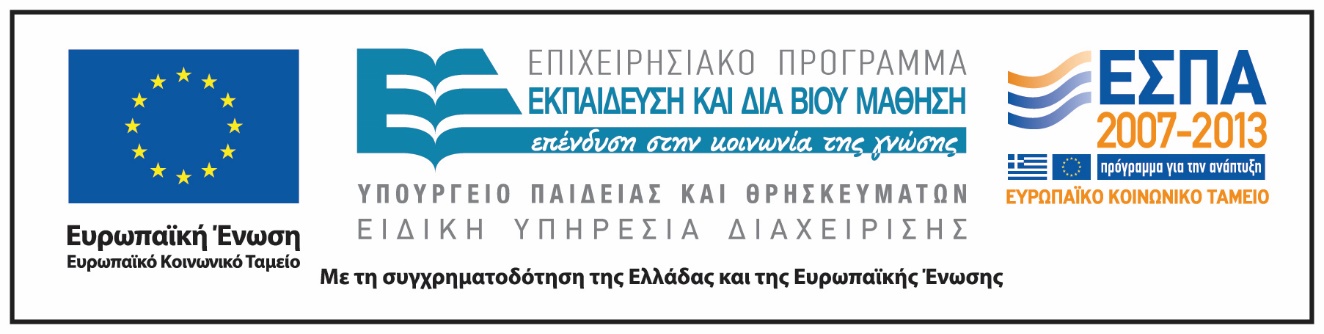